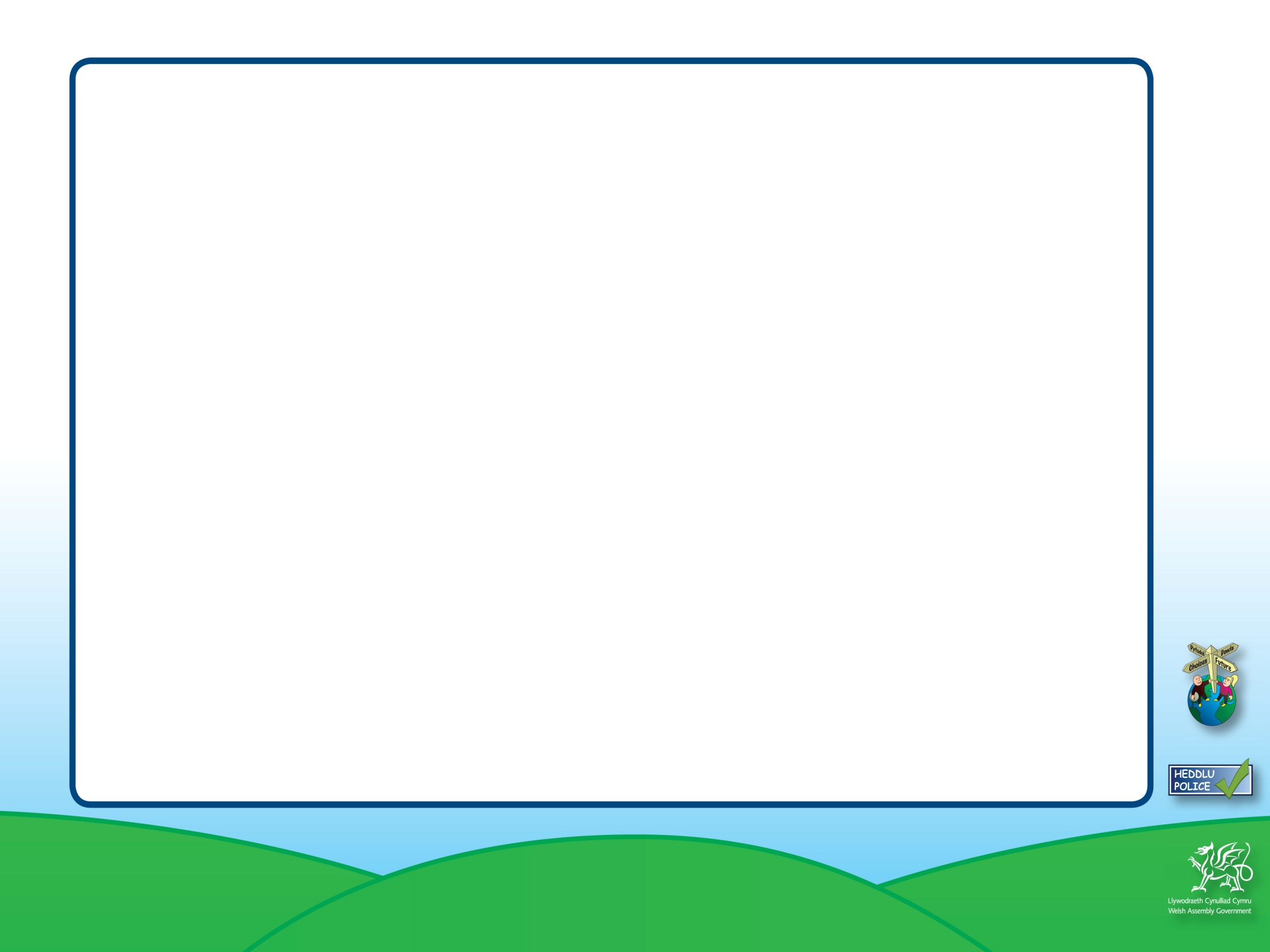 Pictiwr Peryg
Adnodd 13a.
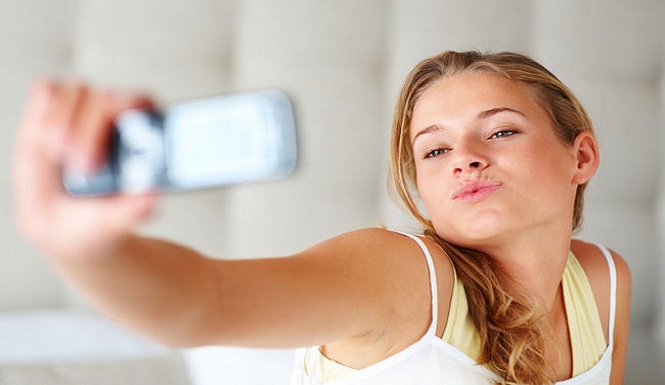 Postio neu beidio postio?
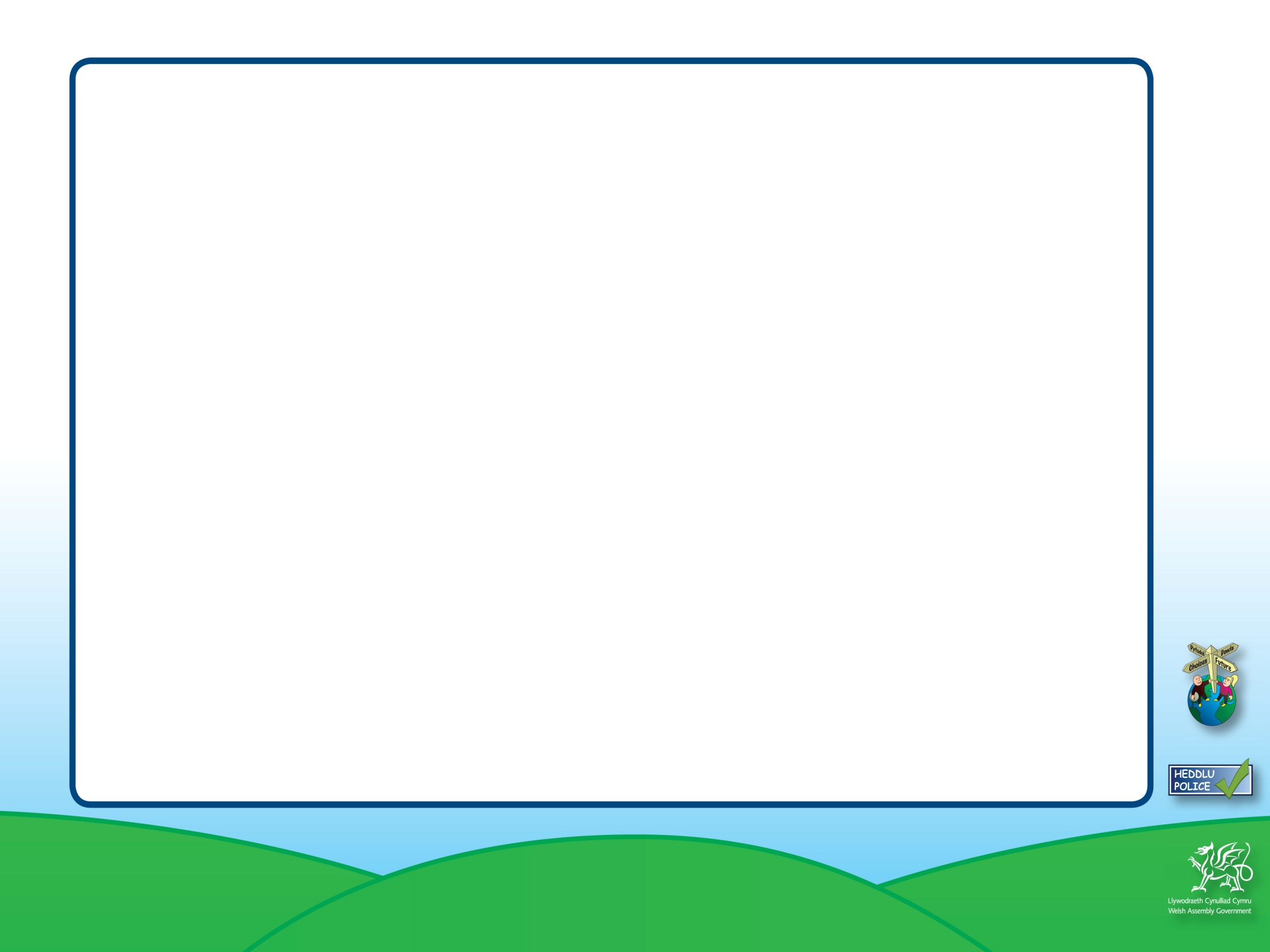 Gweithgaredd Didoli
Didolwch y delweddau i gategorïau o’ch dewis chi
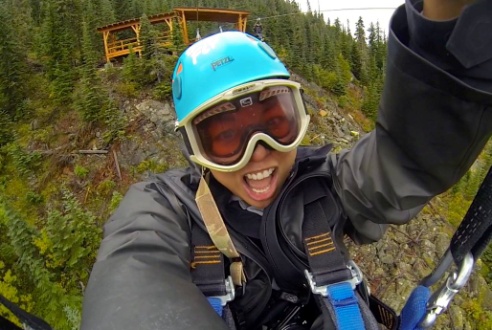 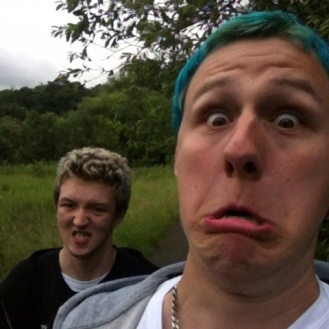 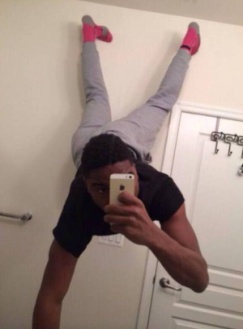 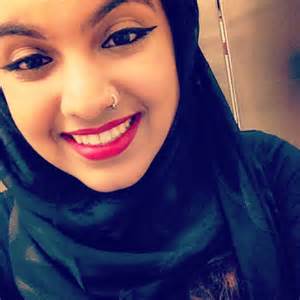 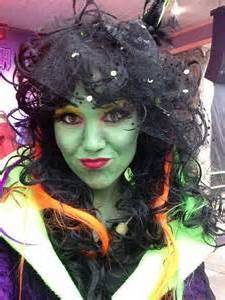 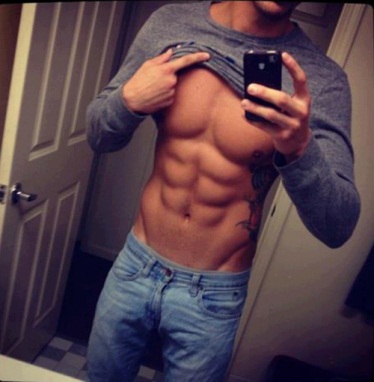 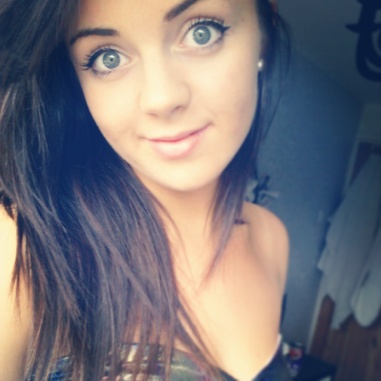 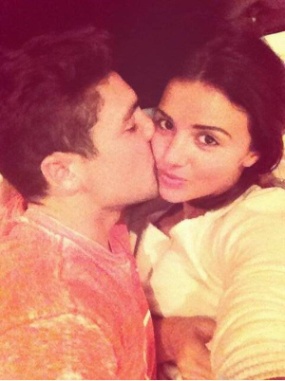 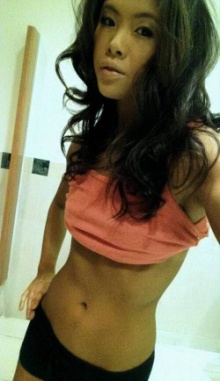 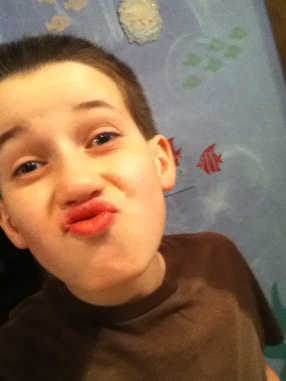 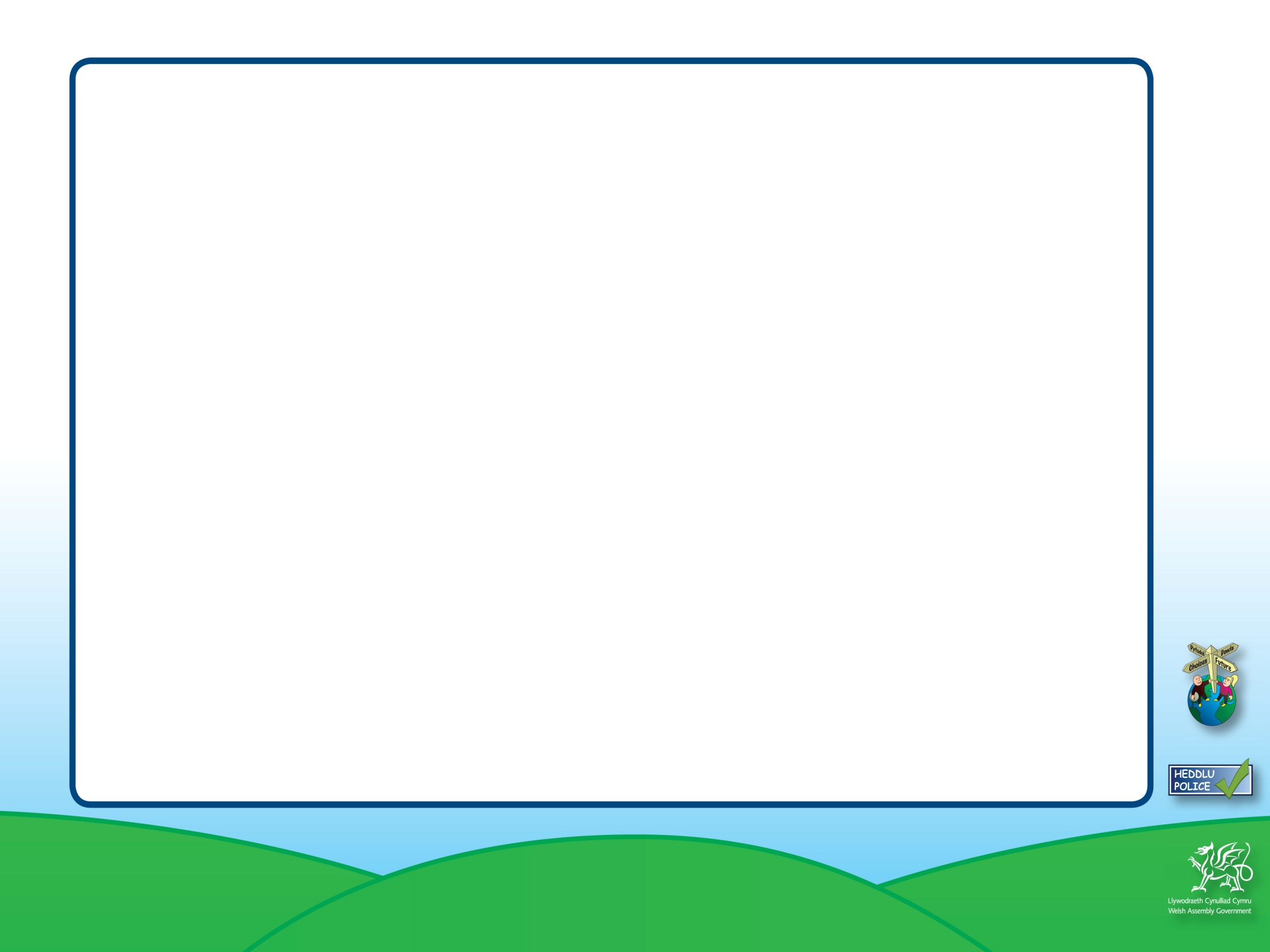 Ymha gategorïau y byddech    chi’n rhoi eich hun-luniau chi?Pa gategorïau ydych chi’n fwyaf cyfforddus â nhw a lleiaf cyfforddus â nhw?
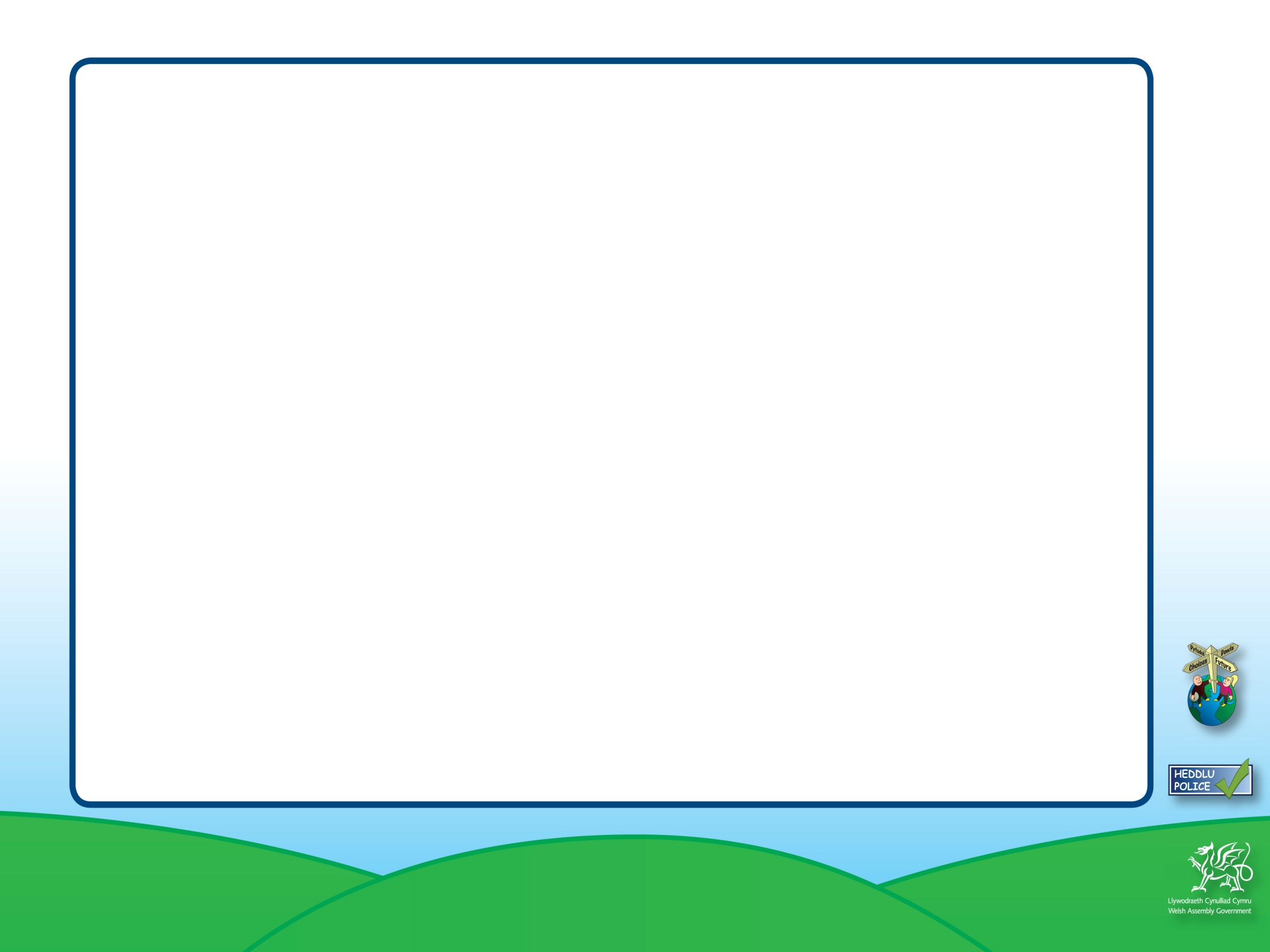 Ydych chi’n meddwl y byddai yna unrhyw ganlyniadau positif petai rhywun yn postio unrhyw un o’r delweddau hyn ar-lein?Dywedwch beth fyddai’r canlyniadau positif hyn?
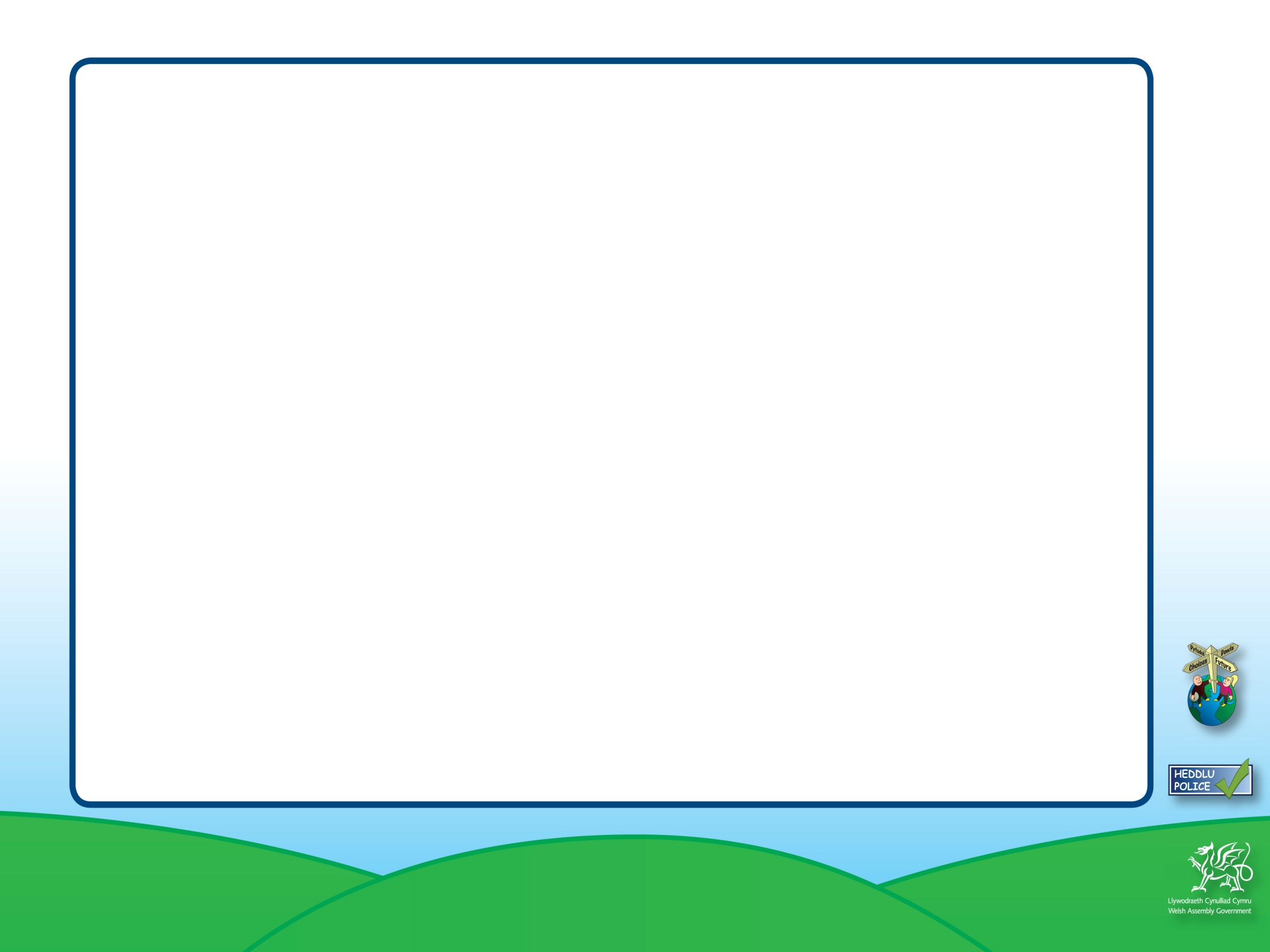 Ydych chi’n meddwl y byddai yna unrhyw ganlyniadau negatif petai rhywun yn postio unrhyw un o’r delweddau hyn ar-lein? Dywedwch beth fyddai’r canlyniadau negatif hyn?
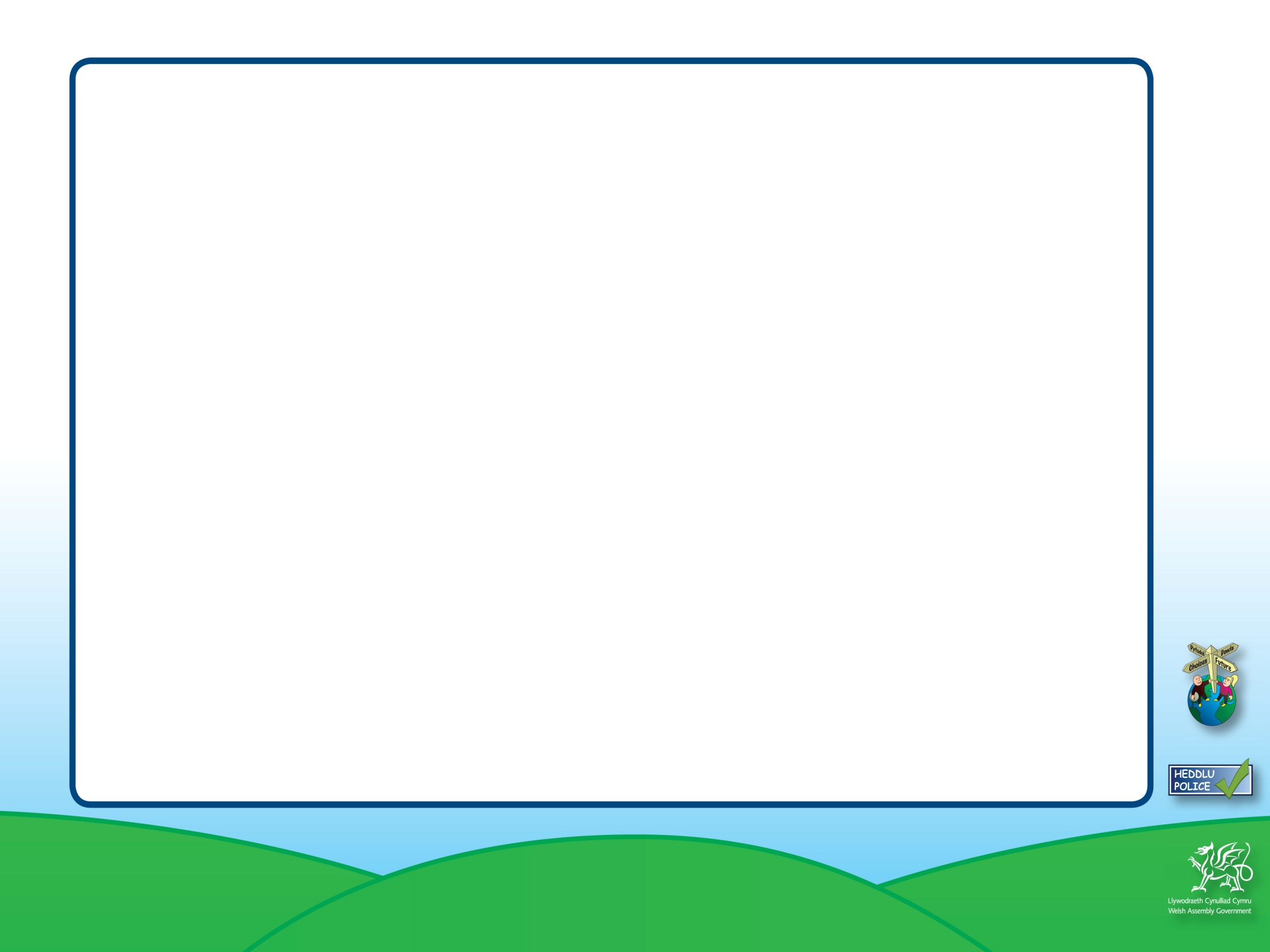 P’run o’r delweddau hyn fyddai’n gallu cael yr effaith fwyaf ar rywun petai yn cael ei bostio ar-lein a pham?
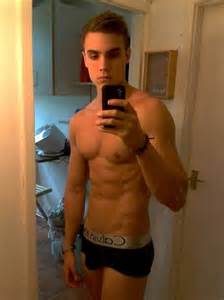 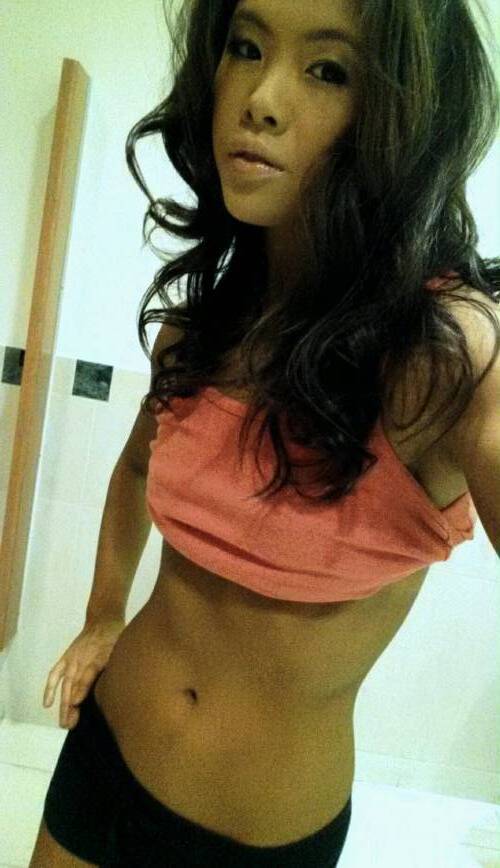 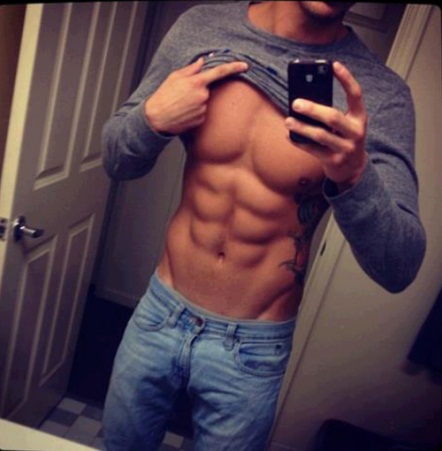 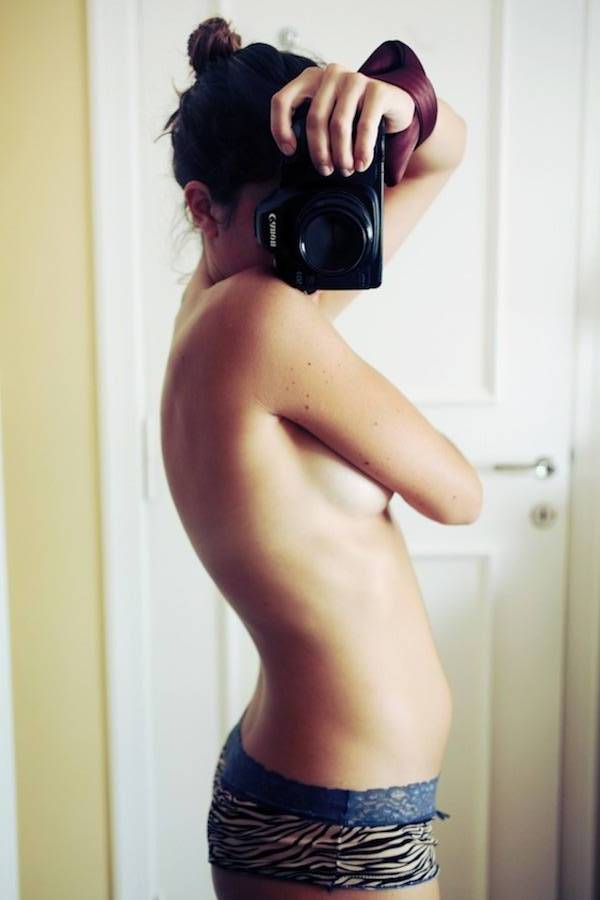 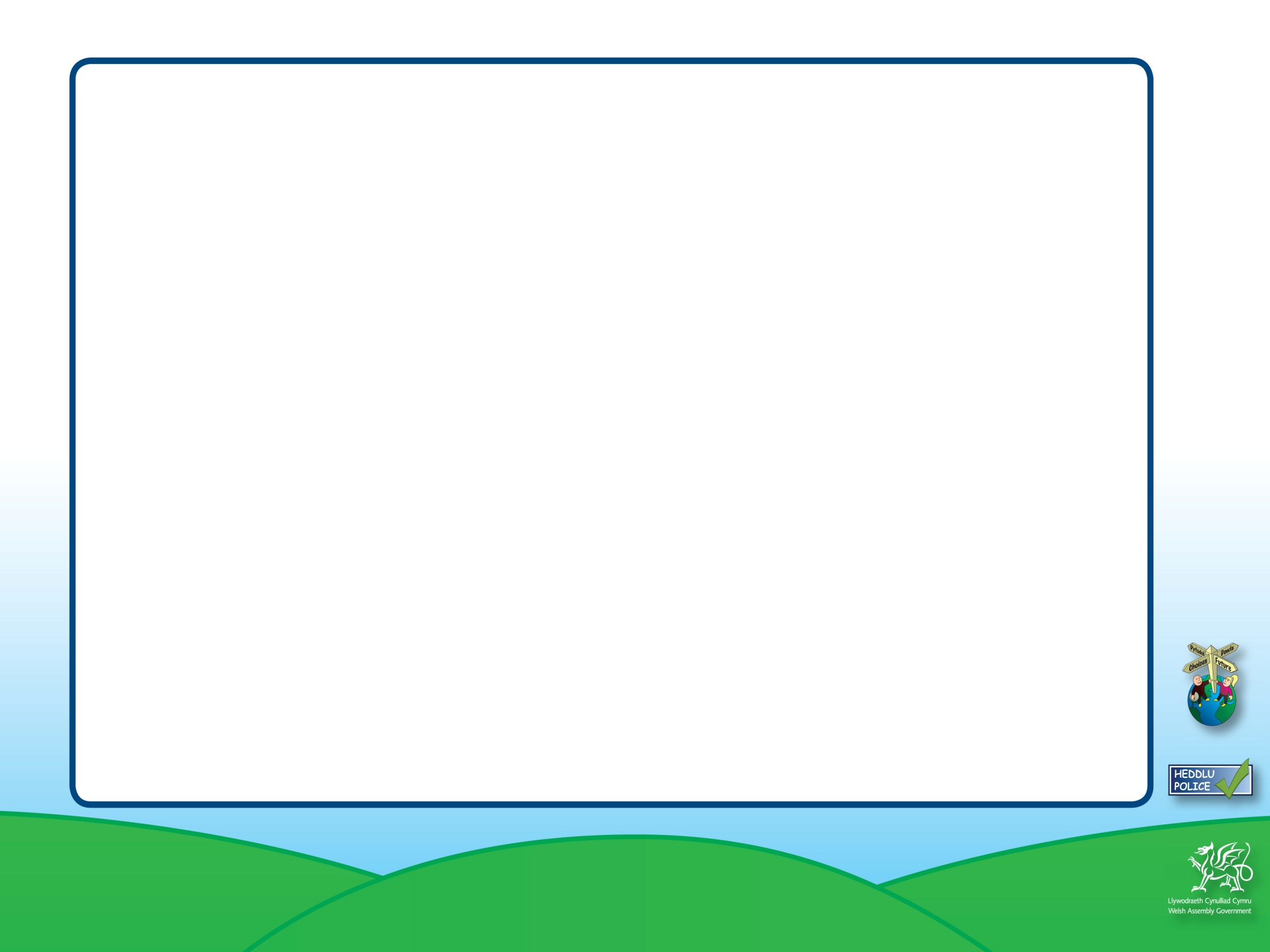 Y Gyfraith
Yn ôl y gyfraith mae’n anghyfreithlon gwneud, tynnu, meddu neu rannu delwedd o unigolyn dan 18 sy’n noeth neu’n hanner noeth (e.e. merch bronnoeth).
Nod y ddeddf ydi amddiffyn pobl ifanc rhag cael eu hecsploetio.